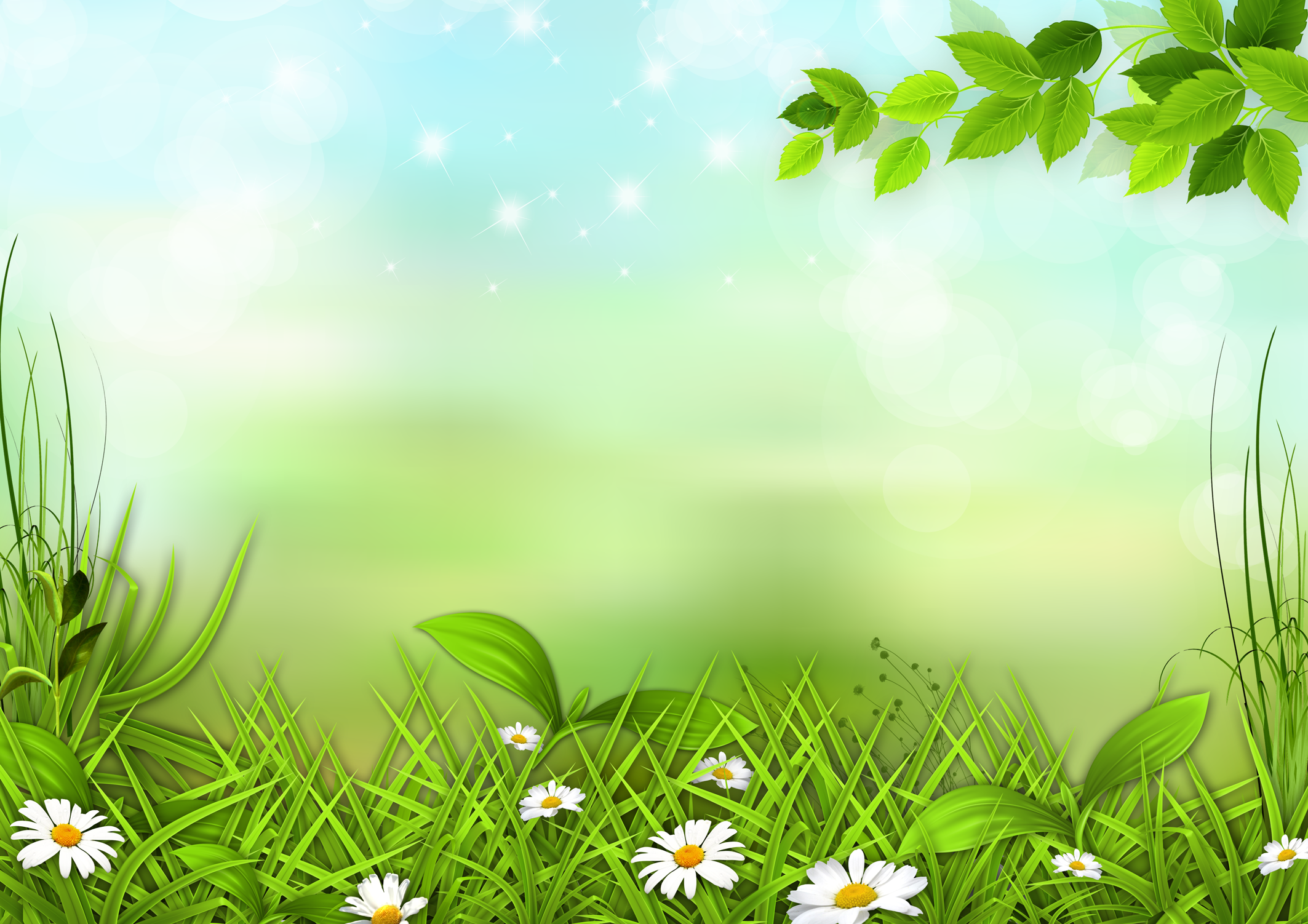 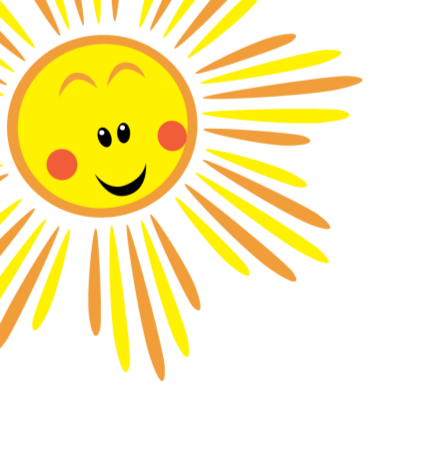 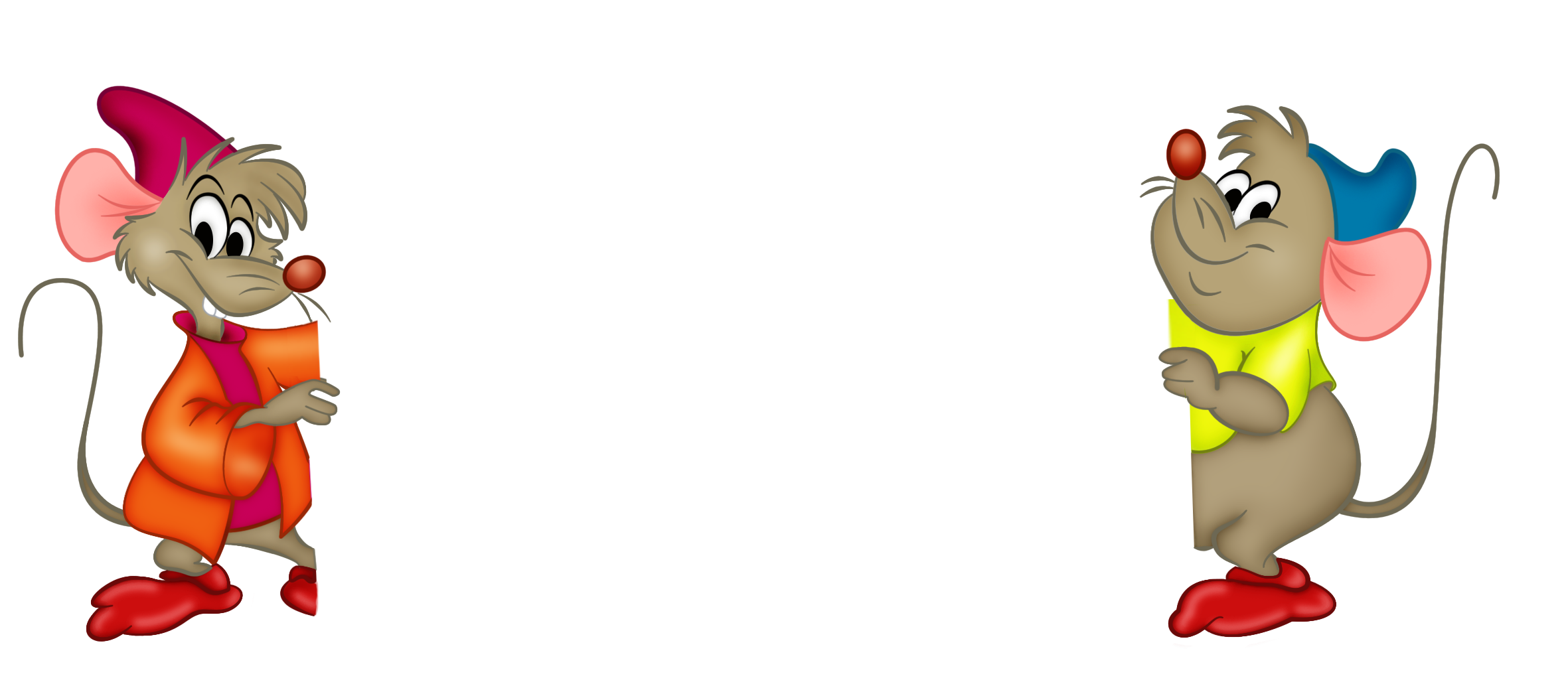 Семинар-практикум
«Дидактическая игра в развитии речи детей дошкольного возраста»

Подготовили: А.П. Карпович, старший воспитатель
А.Е. Кретинина, воспитатель
МБДОУ № 18 “Мишутка” корпус 2-2022 г.
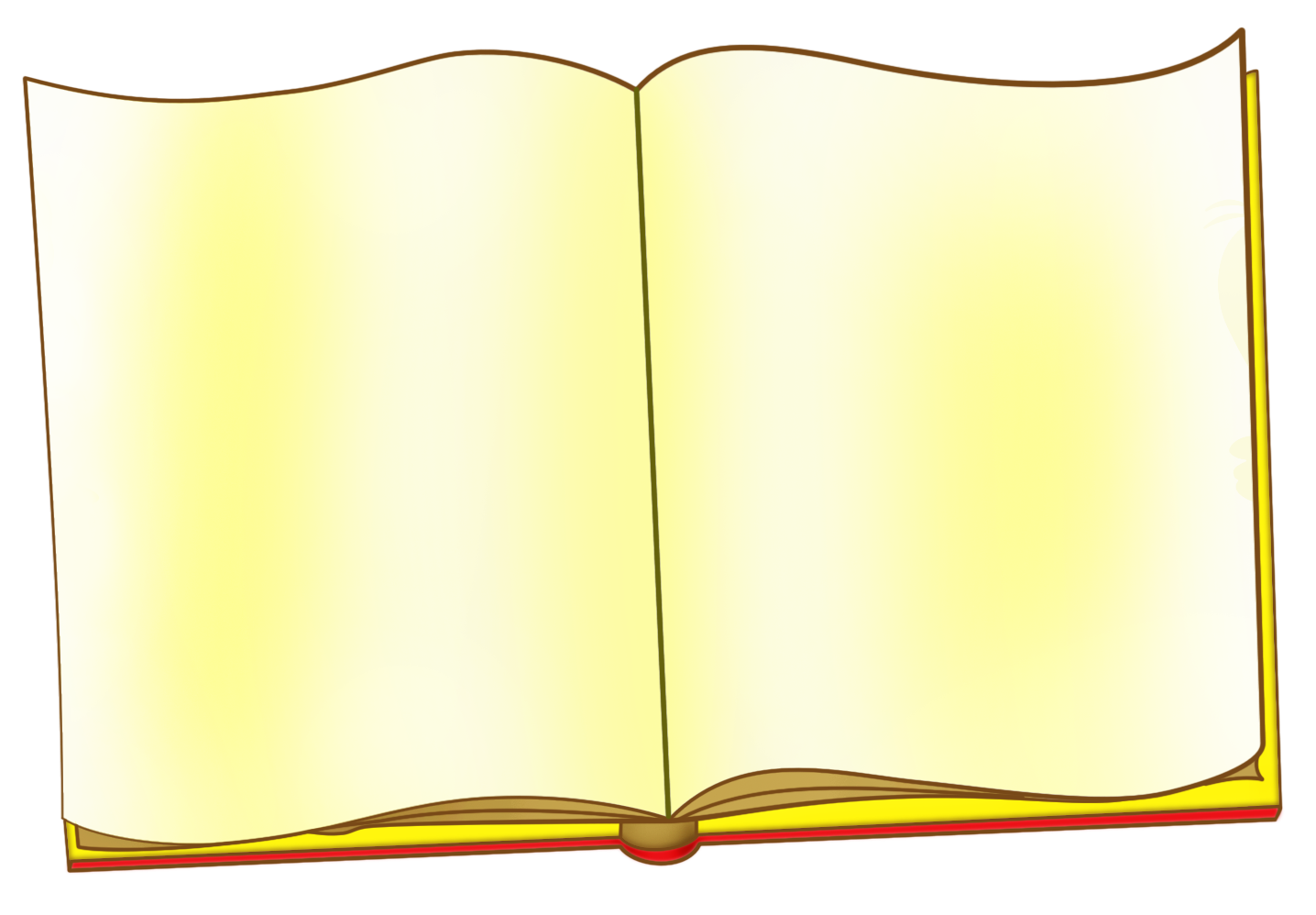 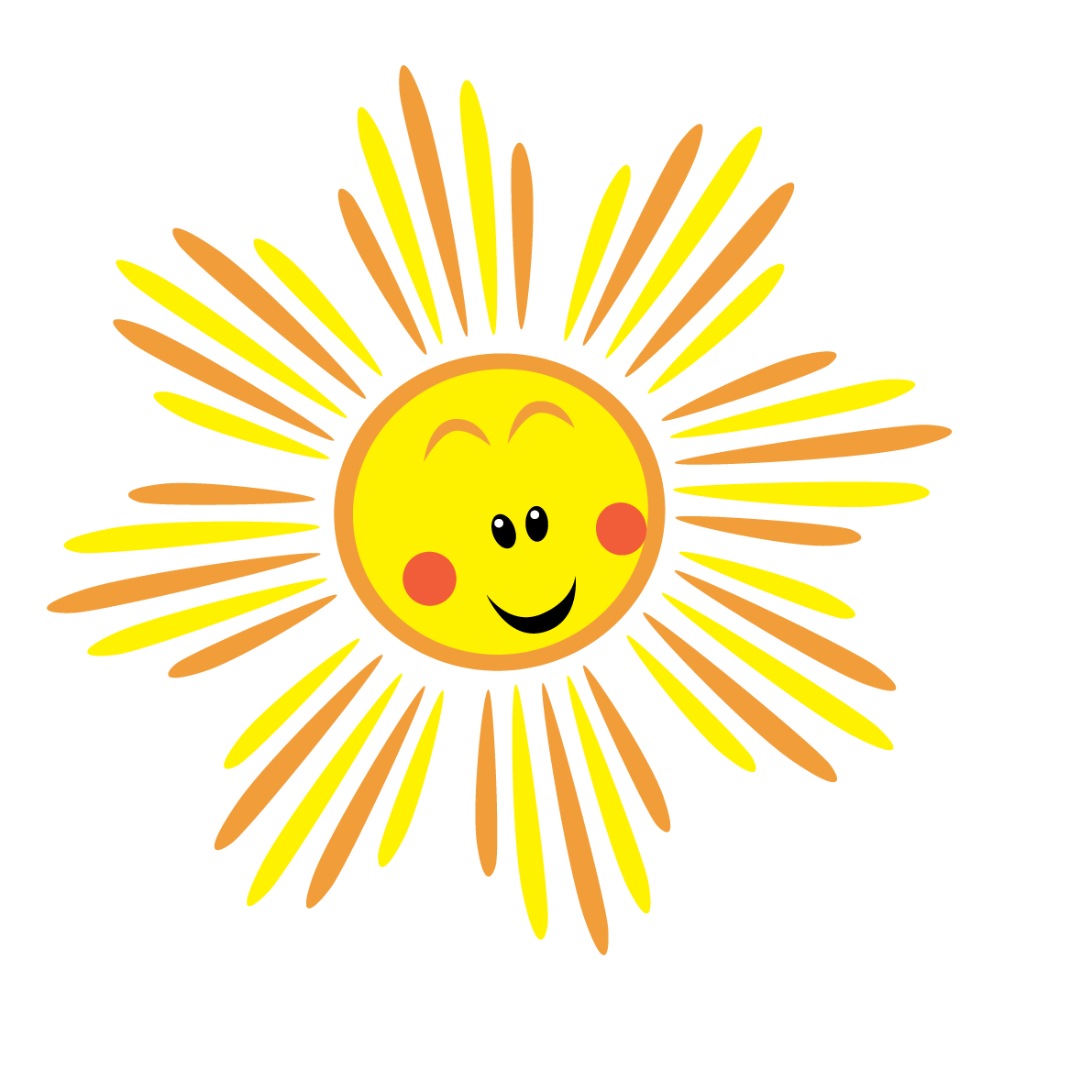 «Родное слово-основа всякого умственного развития и сокровища всех знаний»К. Д. Ушинский.
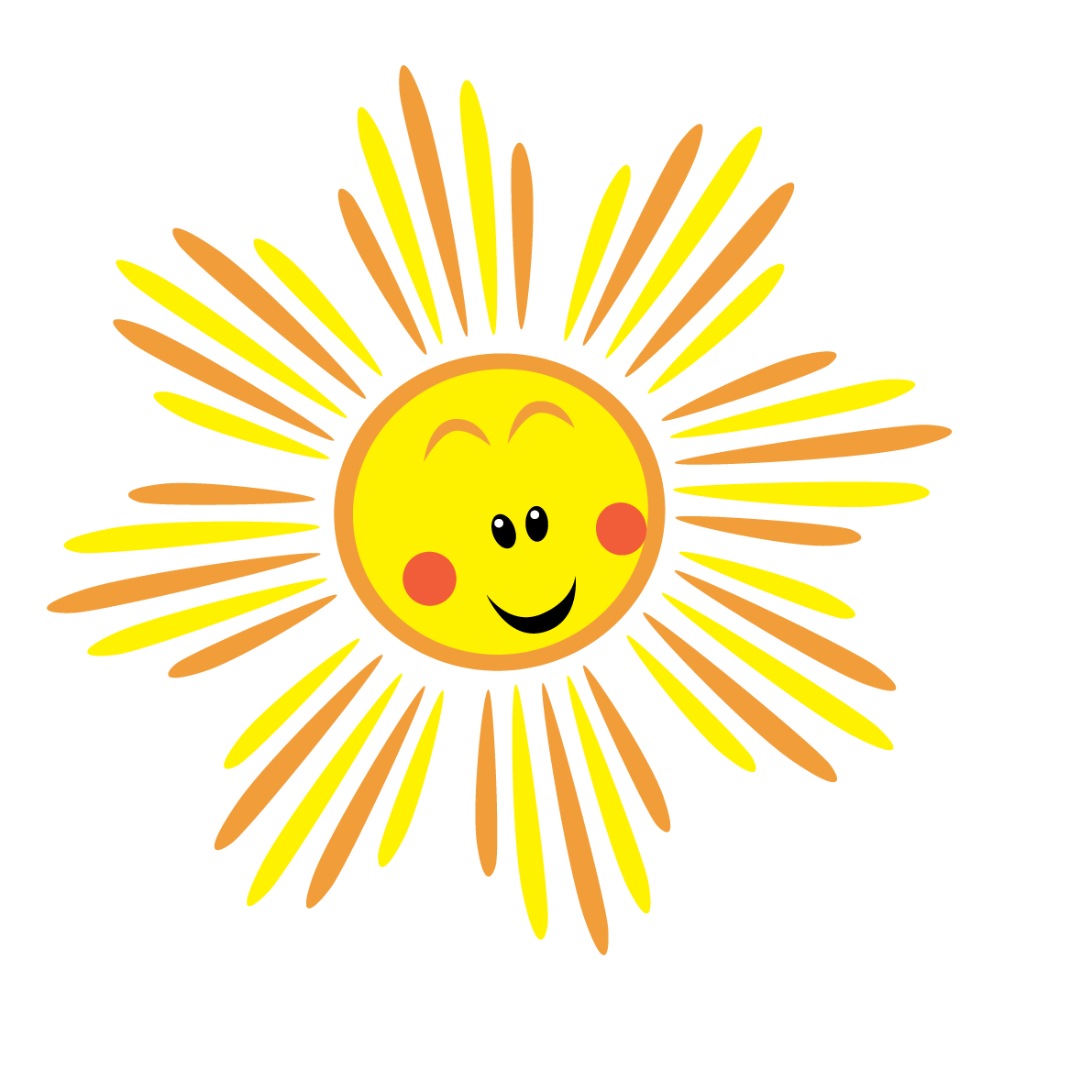 Речь сопровождает и совершенствует познавательную деятельность детей, делает более целенаправленной и осознанной трудовую активность, обогащает игры, способствует проявлению творчества и фантазии в изобразительной, музыкальной, литературной деятельности.
Согласно ФГОС ДО речевое 
развитие включает в себя: 
• овладение речью как средством общения и культуры; 
• обогащение активного словаря;
• развитие связной, грамматически правильной диалогической и монологической речи; 
                              • развитие речевого творчества; 
                              • развитие звуковой и интонационной              
                                  культуры речи, фонематического слуха.
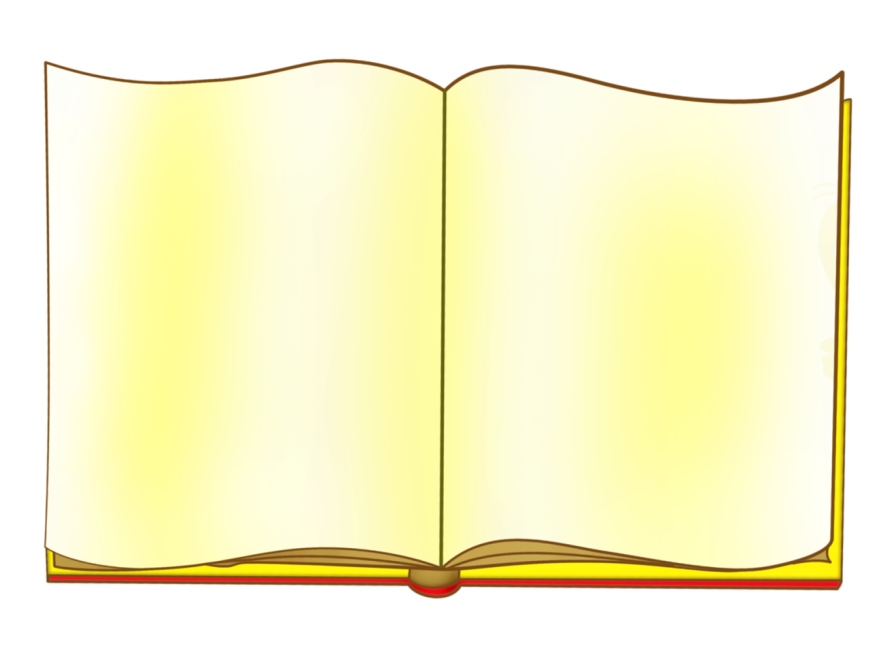 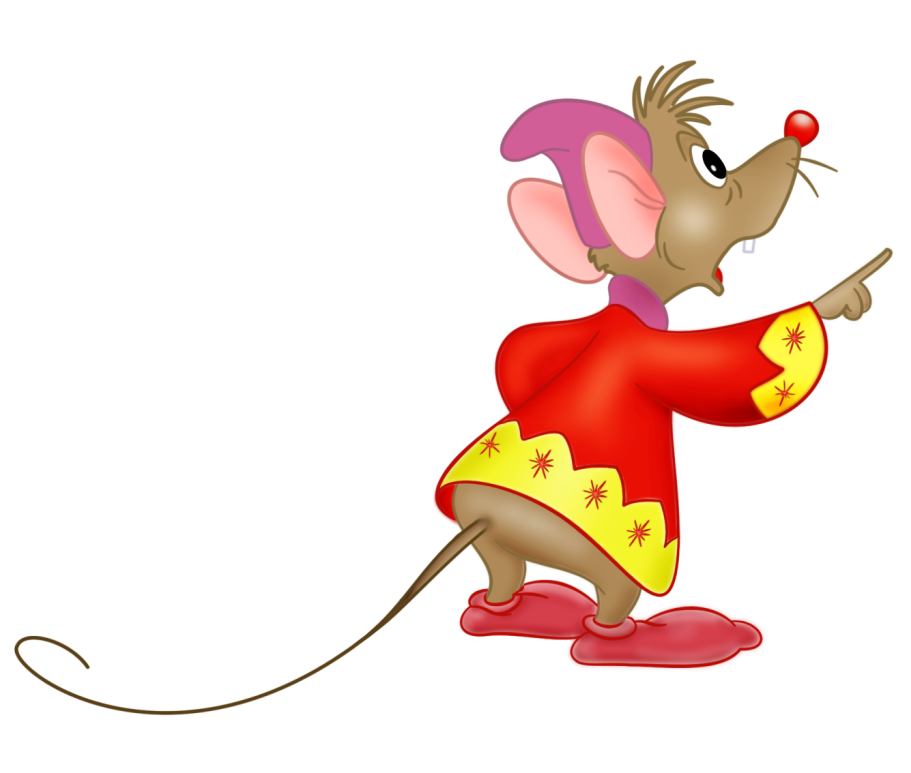 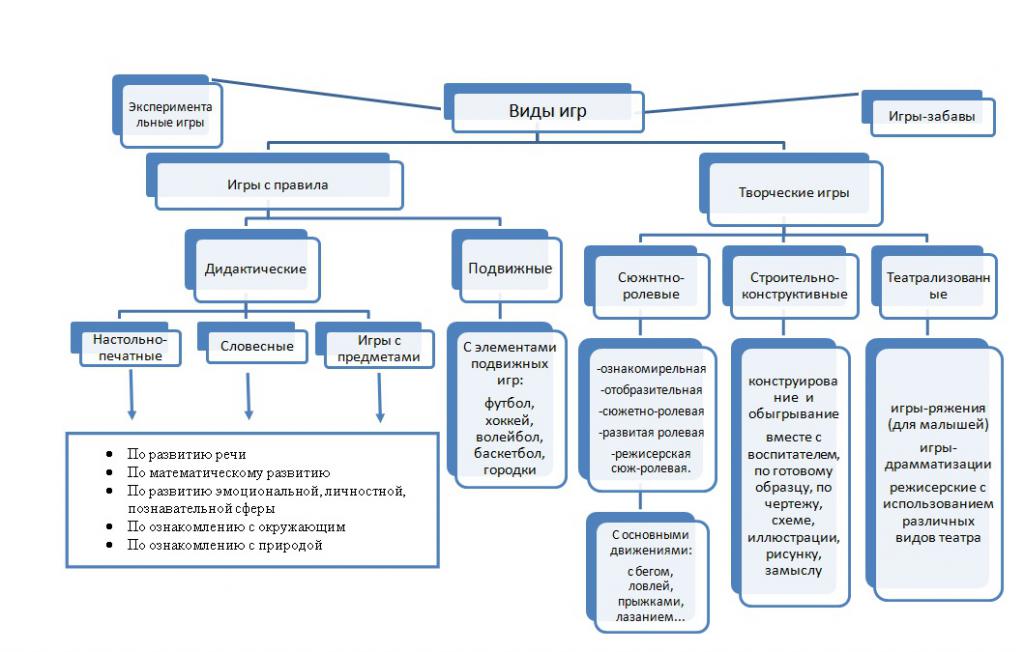 Игра-ведущий вид деятельности детей дошкольного возраста, в процессе которой развиваются духовные и физические силы ребенка; его внимание, память, воображение, дисциплинированность, ловкость.
Подвижные игры
Дидактические игры:
с игрушками и предметами;
настольно-печатные;
словесные.
Сюжетно-ролевые игры
Театрализованные игры
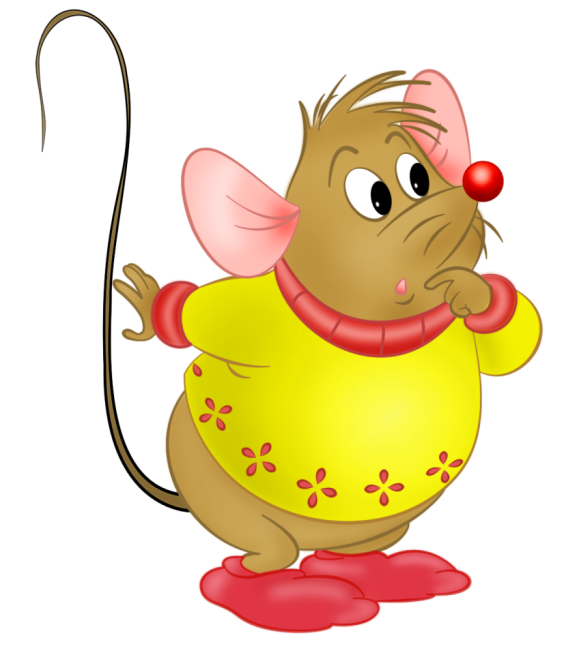 Структура дидактической игры: 1. Дидактическая задача 2. Игровая задача  3. Игровые правила 4. Игровые действия 5. Подведение итогов
Методика организации дидактических игр:

Подготовка

2. Проведение.

3. Анализ.
Игра «Четвертый лишний»Задачи: 1. формирование умения находить «лишнюю» картинку;2. расширение индивидуального словаря сразу по нескольким темам;3. формирование навыка классификации «живое» и «неживое»;4.  обучение умению размышлять, объяснять, объединять;5.  расширение кругозора, развитие любознательности, интереса к игровой форме обучения;6.  развитие умения концентрировать внимание, логически мыслить, соображать.
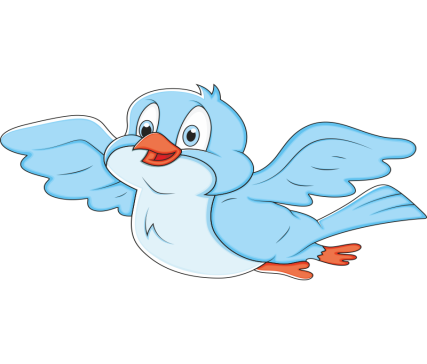 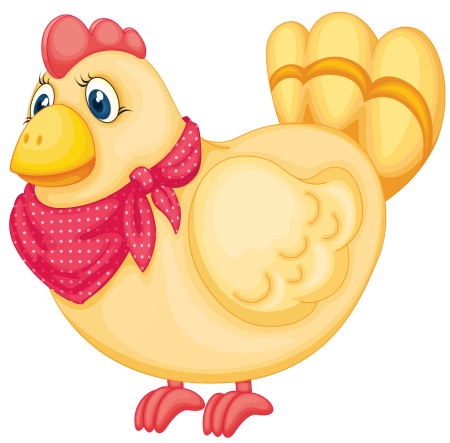 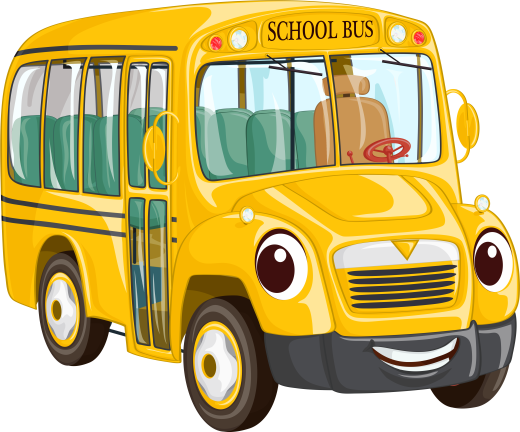 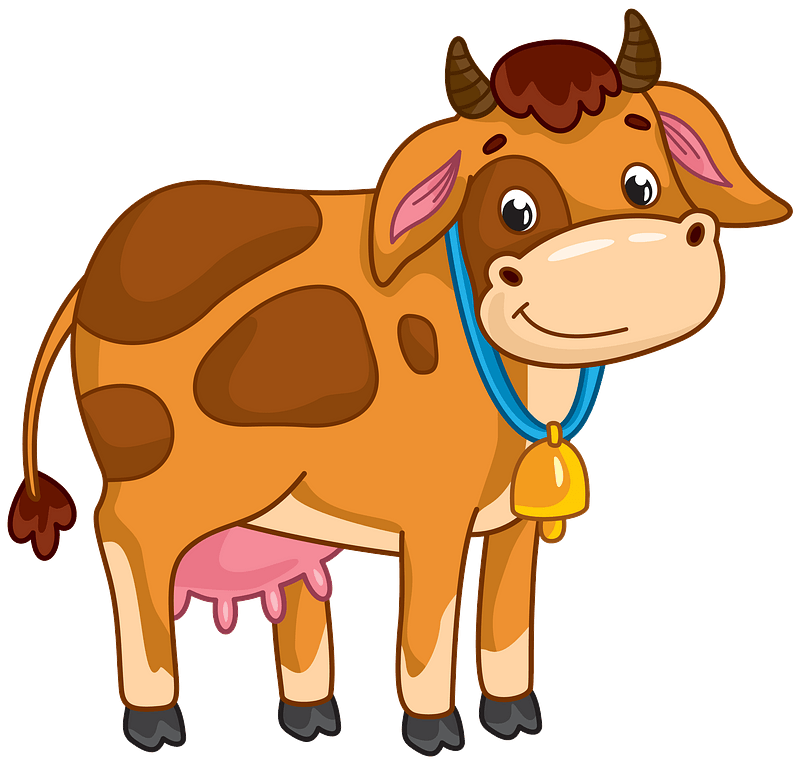 Структура дидактической игры: 1. Дидактическая задача 2. Игровая задача  3. Игровые правила 4. Игровые действия 5. Подведение итогов
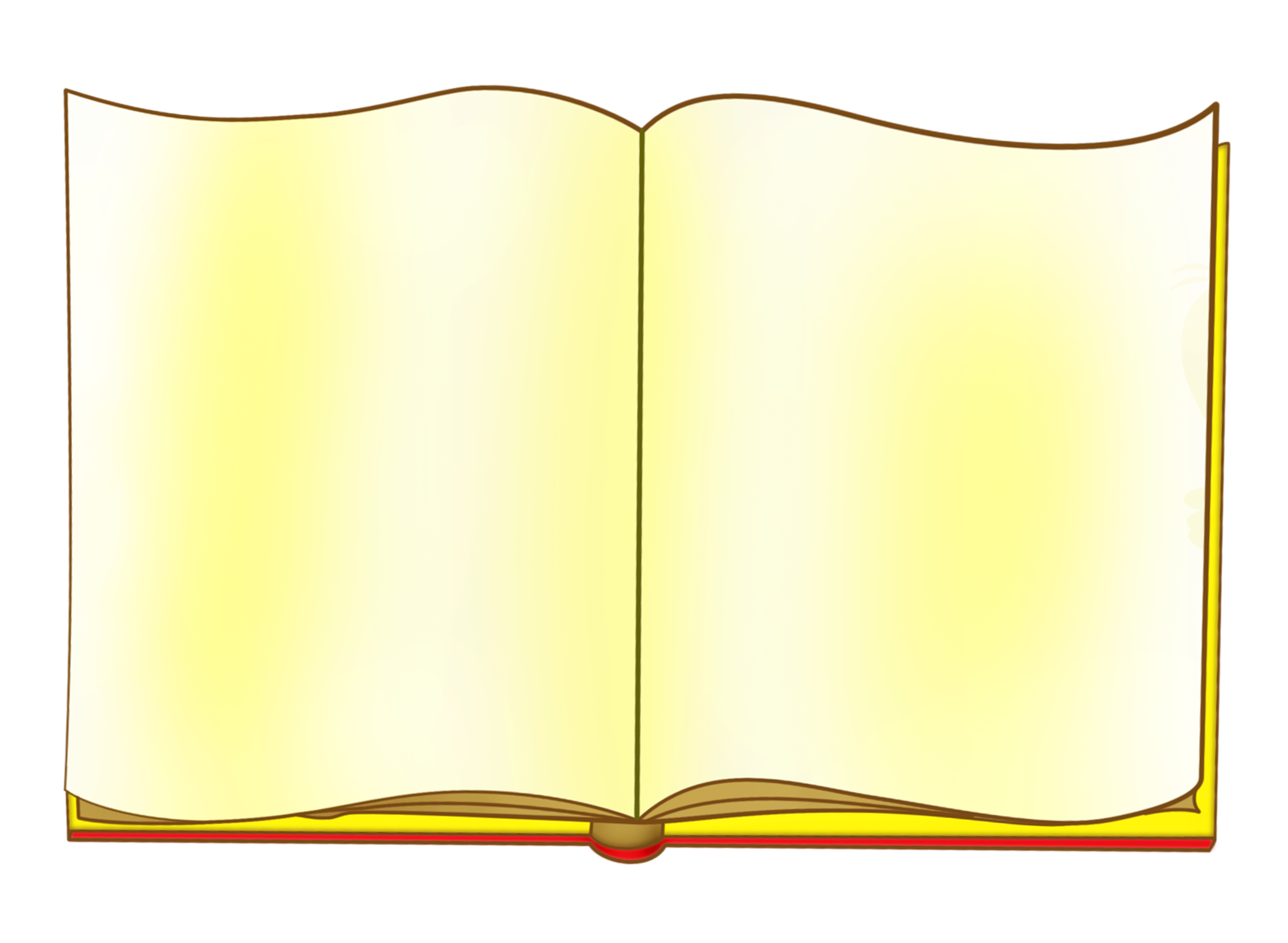 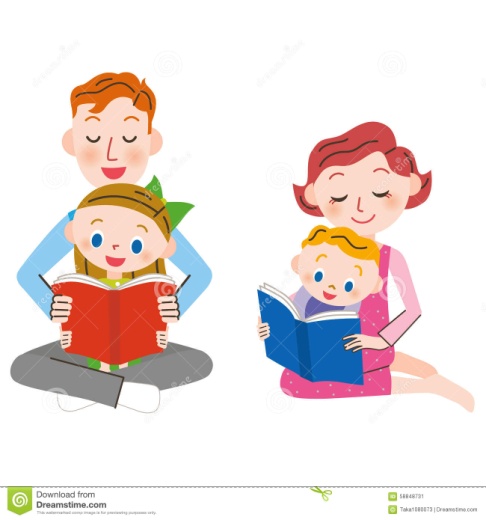 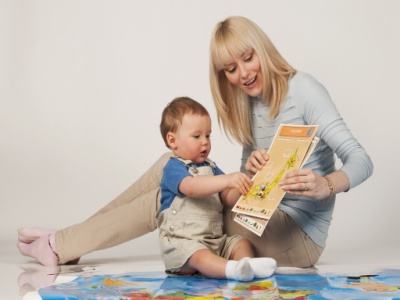 Речь – чудесный дар природы – не дается человеку от рождения. Должно пройти время, чтобы ребенок начал говорить. А взрослые должны приложить немало усилий, чтобы речь у ребенка развивалась правильно и своевременно.
В.А. Сухомлинский
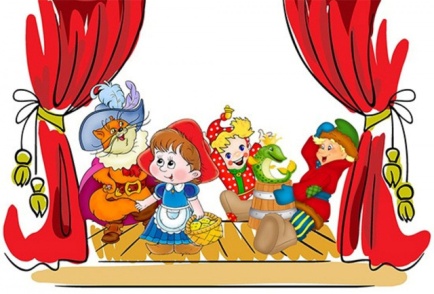 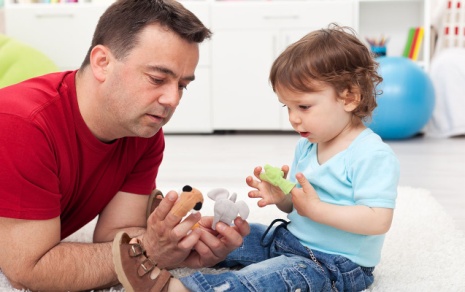 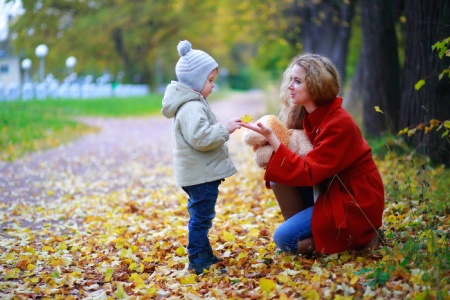 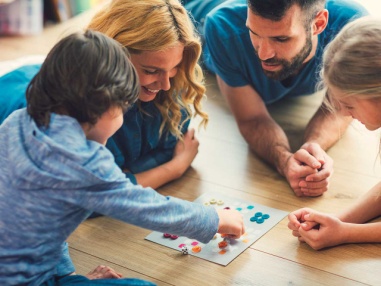